Working together for a thriving sector
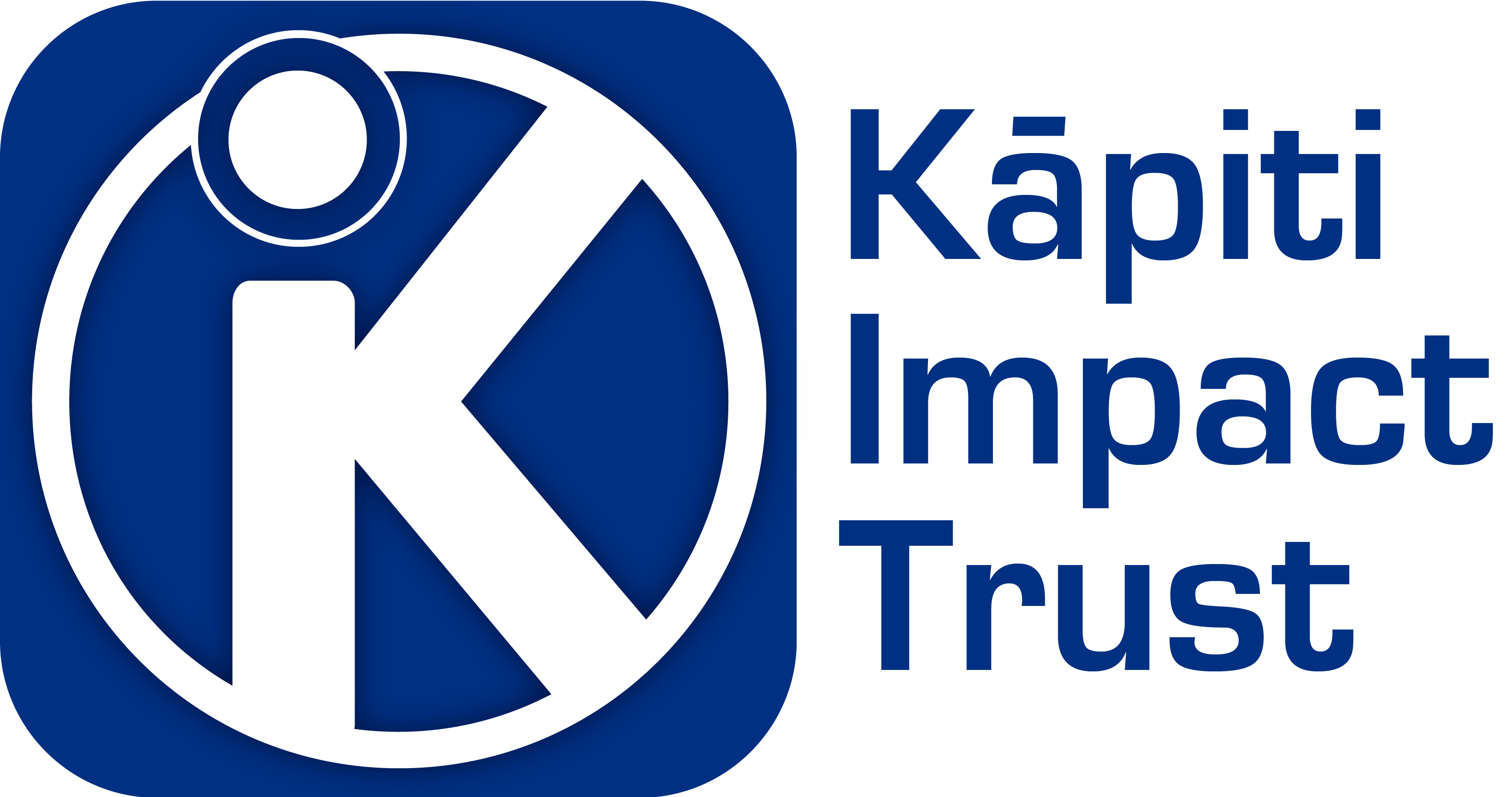 Presentation to
Te Komiti Whāiti Toitūtanga Pāpori 
Social Sustainability Subcommittee
 5 November 2024
Social investment
The Community and Social Sector is
Snapshot 1.0
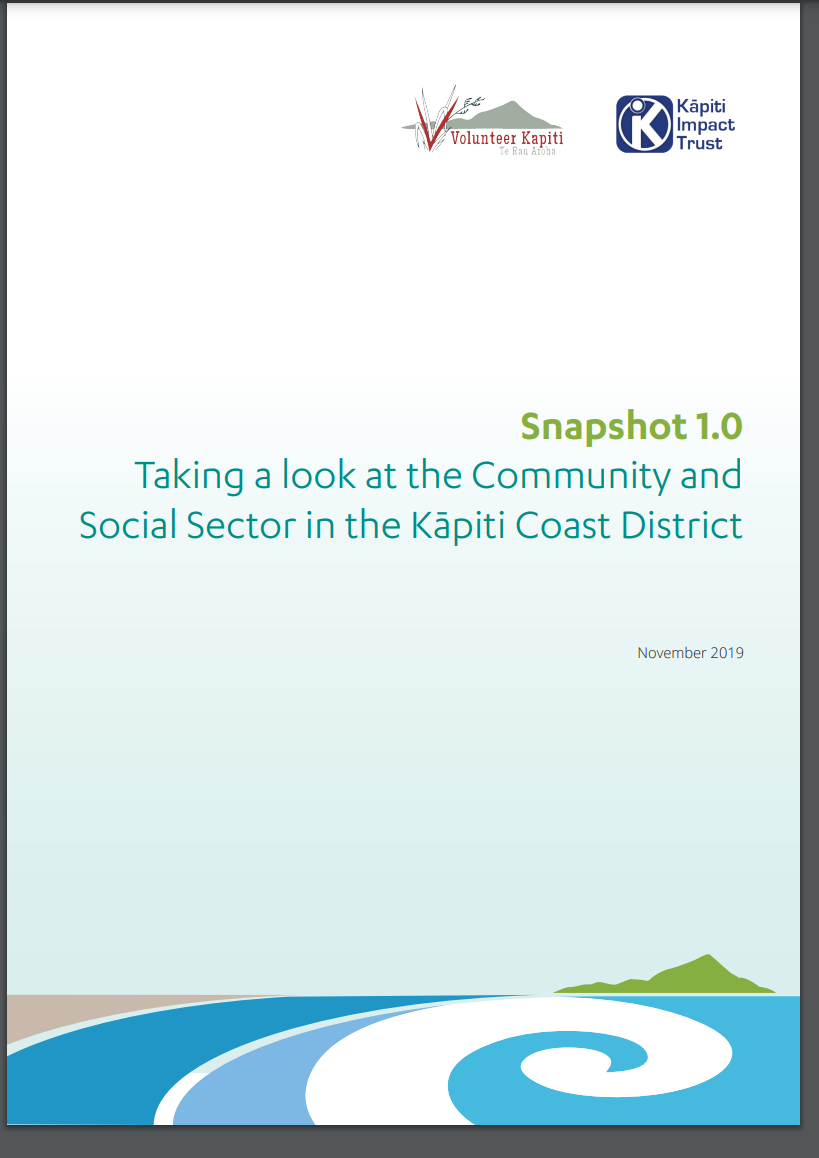 First time profiling the sector
60+ organisations participated
Surveys and focus groups
Should be repeated

Small organisations, multiple roles
Increasing demand and complexity
Constraints on funding
Expertise, people-focus, passion-led, strengths-based
These are especially challenging times
Lie of the Land
It’s tough out there
Legislative changes
Cost of living crisis
Cuts to government contracts
Ongoing impact of Covid
State of the Sector Report 2024
66% of organisations experience increase in people accessing services
40% of organisations over delivering on govt contracts
45% of organisations are using reserves to fund service delivery
“Survive to 2025” – toughest year in the past decade for organisations
Starting with our strengths, drawing on our specialties
The Cool thing about the Collabis the Combo
Collaboration takes commitment
Exceptional value for money
Bang for your buck!
The value-add
Drawing on social capital and social licence of partners
Robust entities with track record, experience & expertise
Volunteering has helped the dollars go further
National networks and influence
Tangata whenua leading engagement with mana whenua
Credibility + acceptance + legitimacy
The investment is paying off
The proof is in the pudding
ROI and SROI
quite literally!
Here for good
Here to do good & here for the long journey
The Sector will always be here and will always be needed
Focus going forward:
Sustainability
Te Tiriti o Waitangi journey
Sector Visibility and Voice
Here together, for good
The Community and Social Sector share
 goals with KCDC:

Making Kāpiti and Ōtaki great 
for the people who call this place home
Thanks for the opportunity to share our work
Contact us
Sarah Doherty, Strategic Advisor, Kāpiti Impact Trust sarah@kit.org.nz 
Volunteer Kāpiti, manager@vk.org.nz
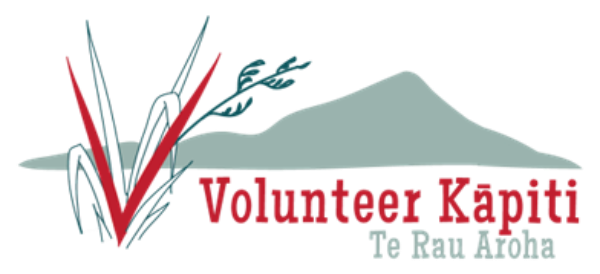 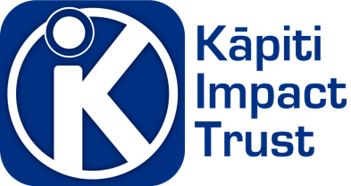